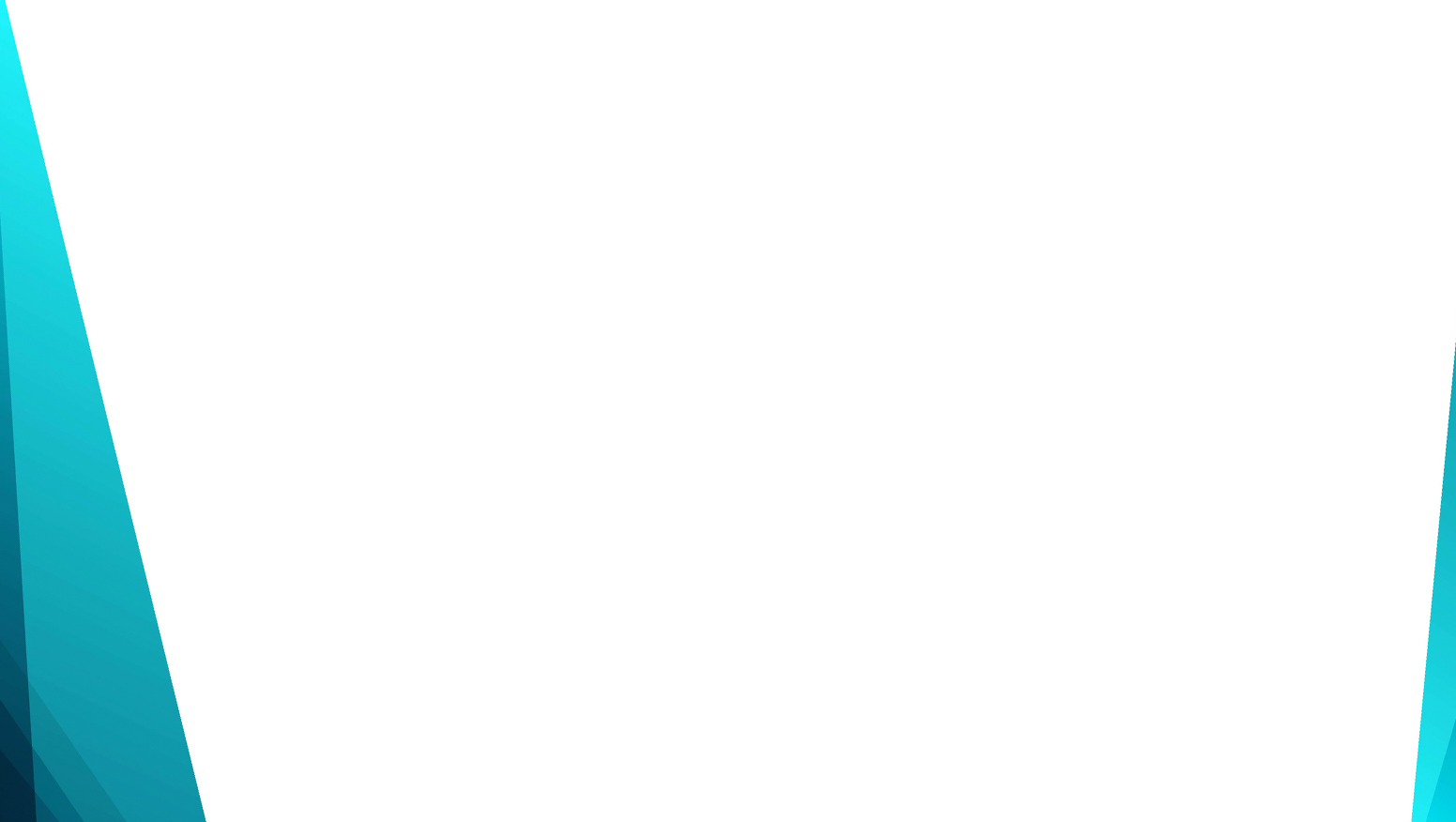 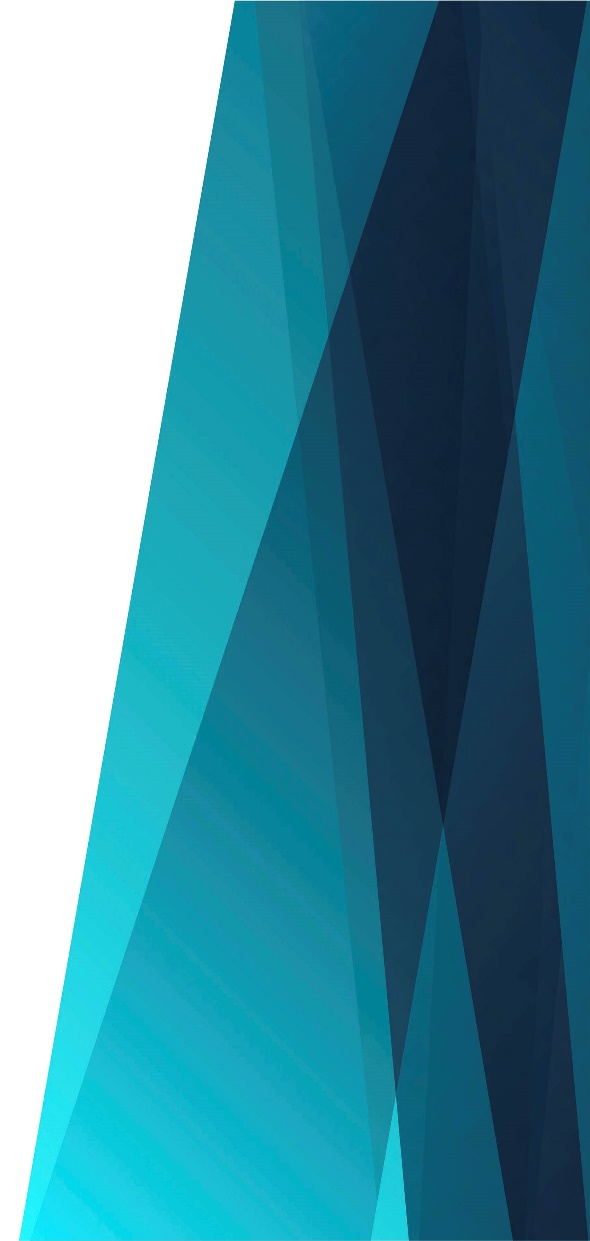 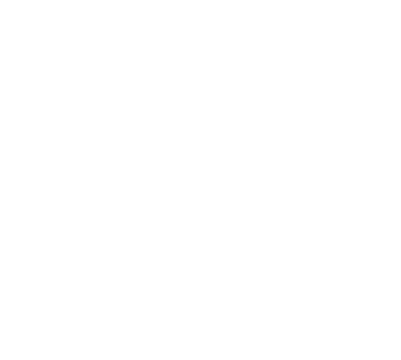 Пойте громче гимн
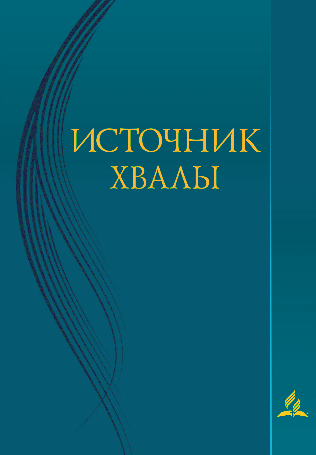 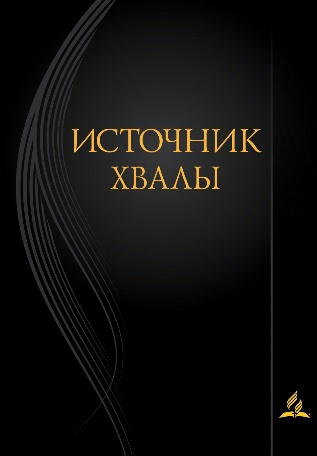 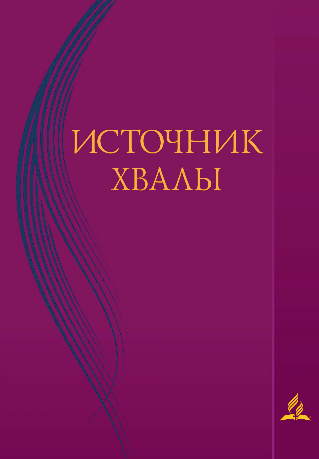 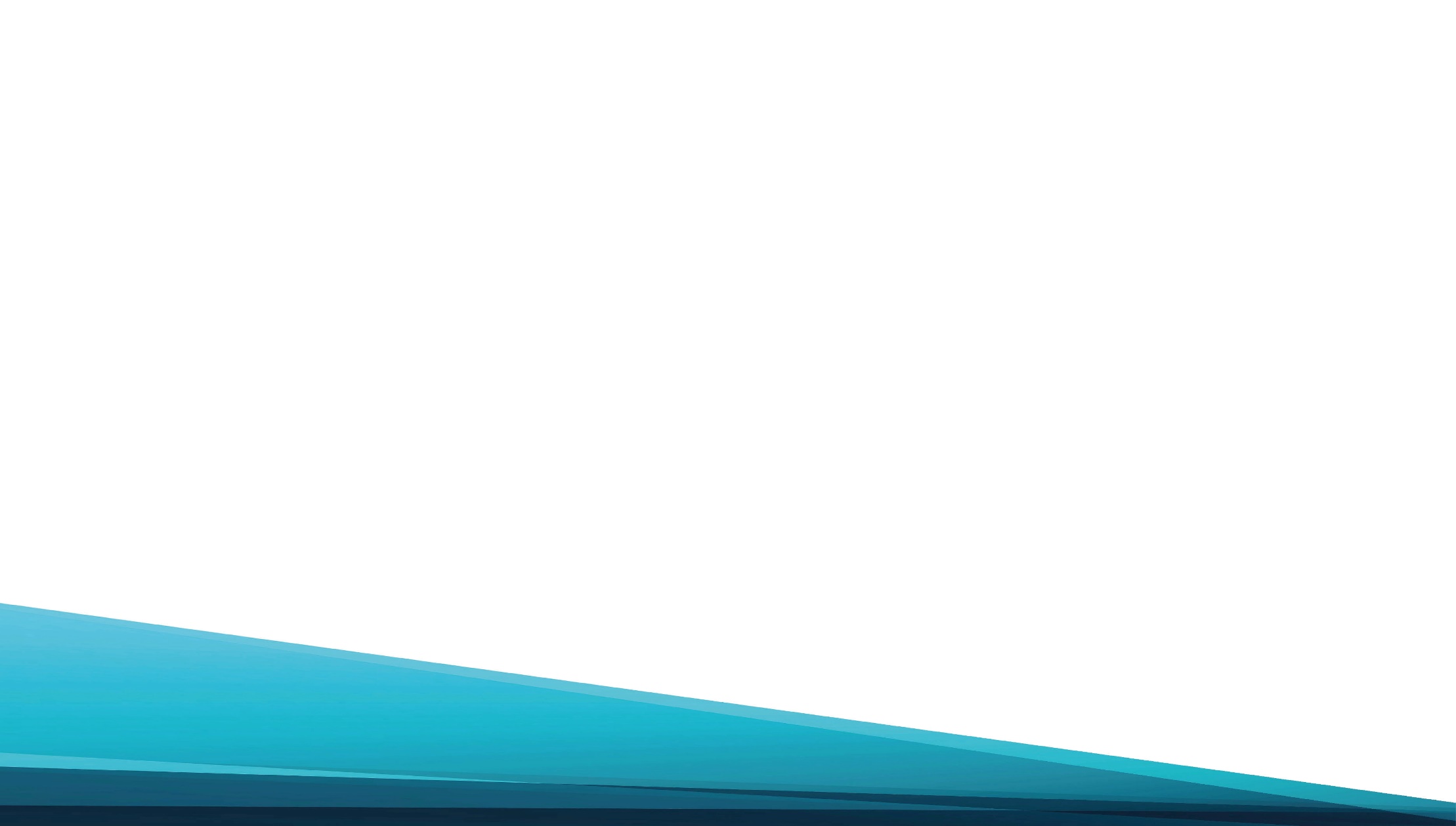 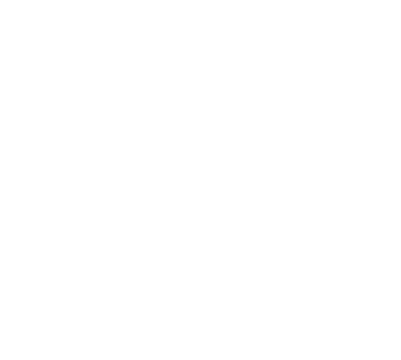 Пойте громче гимн,
Тот, что радует сердца,
Скоро мы войдём
В небесный дом!
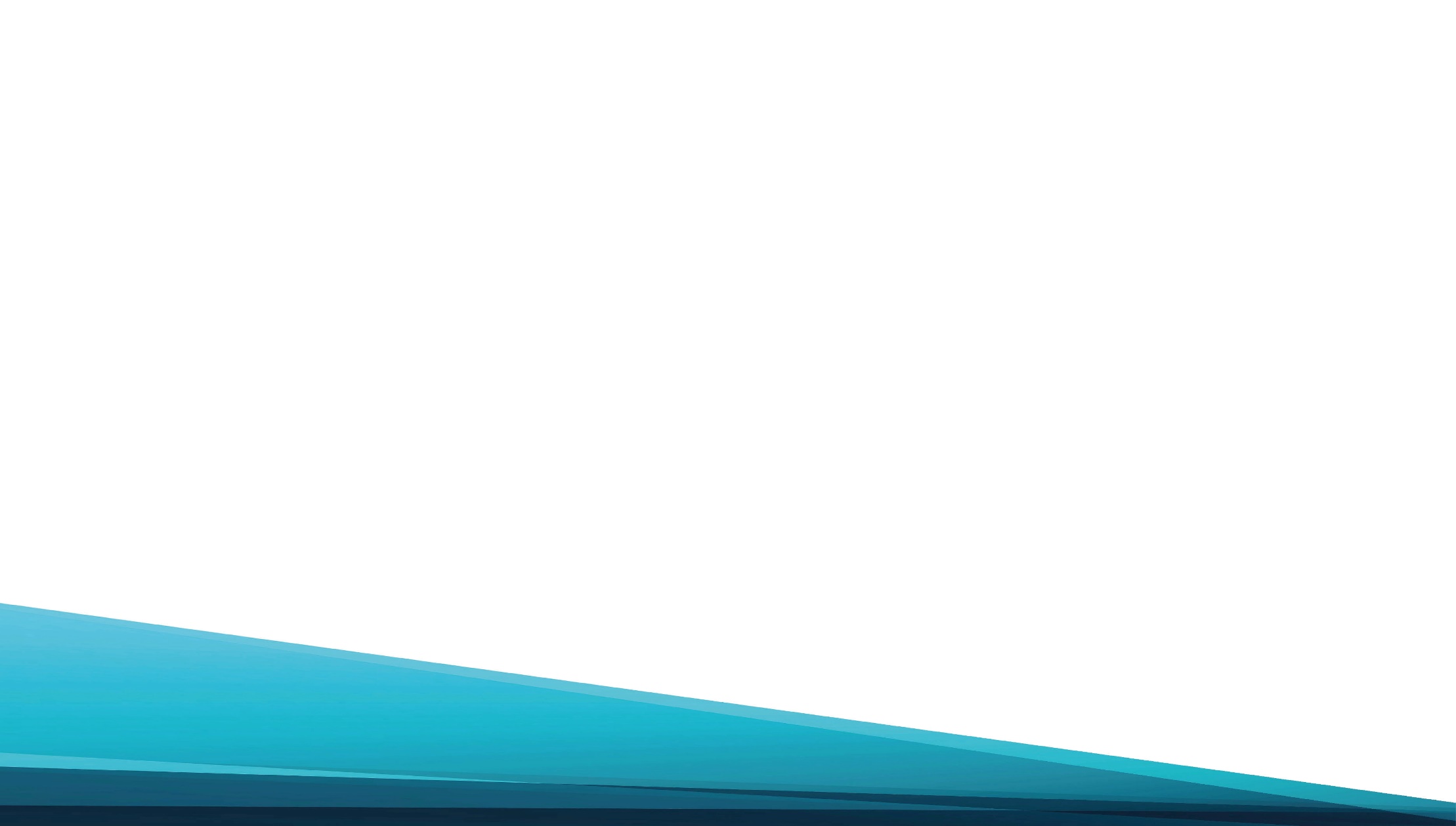 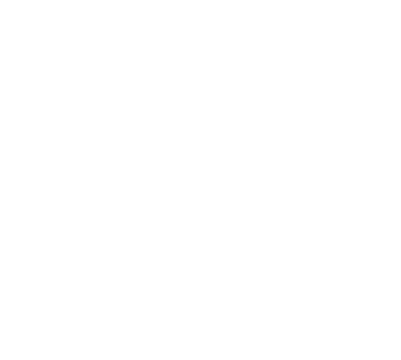 За Христом идти
Мы решили до конца,
Скоро мы войдём
В небесный дом!
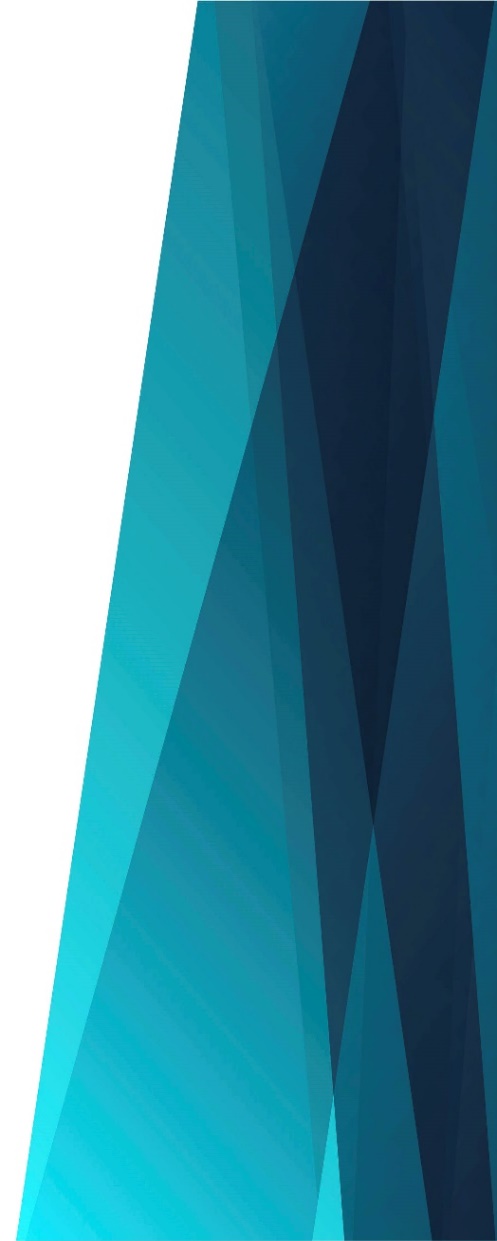 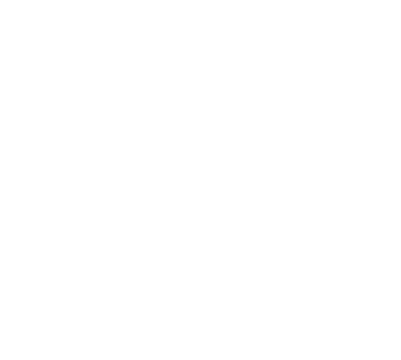 Припев: 
Скоро будем там,
		   (Скоро будем там)
Скоро будем там,
		   (Скоро будем там)
В Царство Божие войдём.
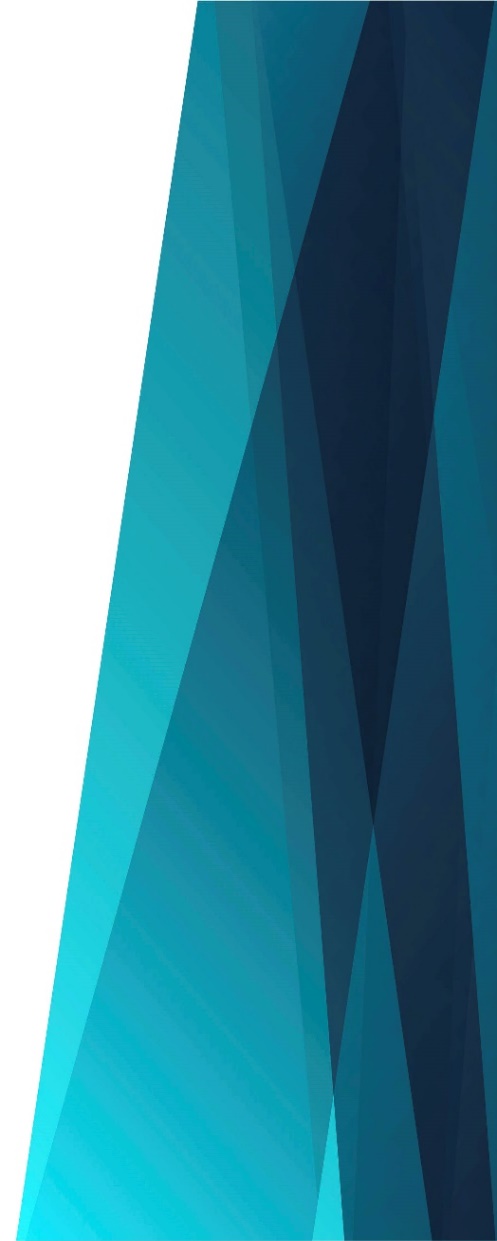 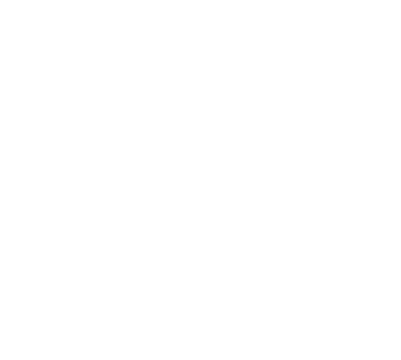 Припев: 
Ночь греха пройдёт,
Солнце вечности
взойдёт,
Скоро мы войдём
В небесный дом!
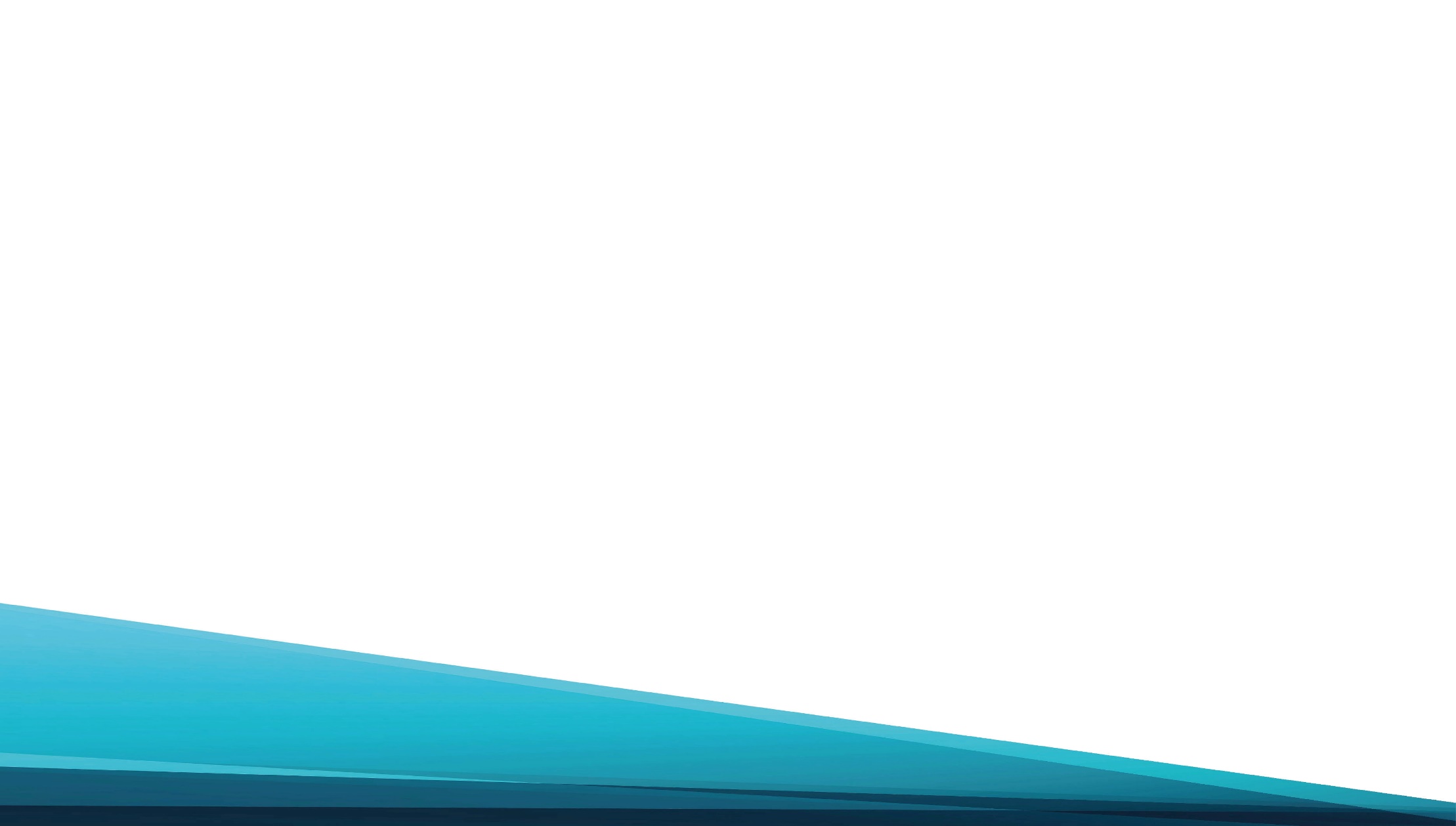 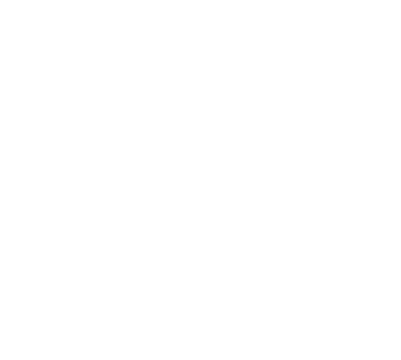 Будем верно мы
В мире Господу служить,
Скоро мы войдём
В небесный дом!
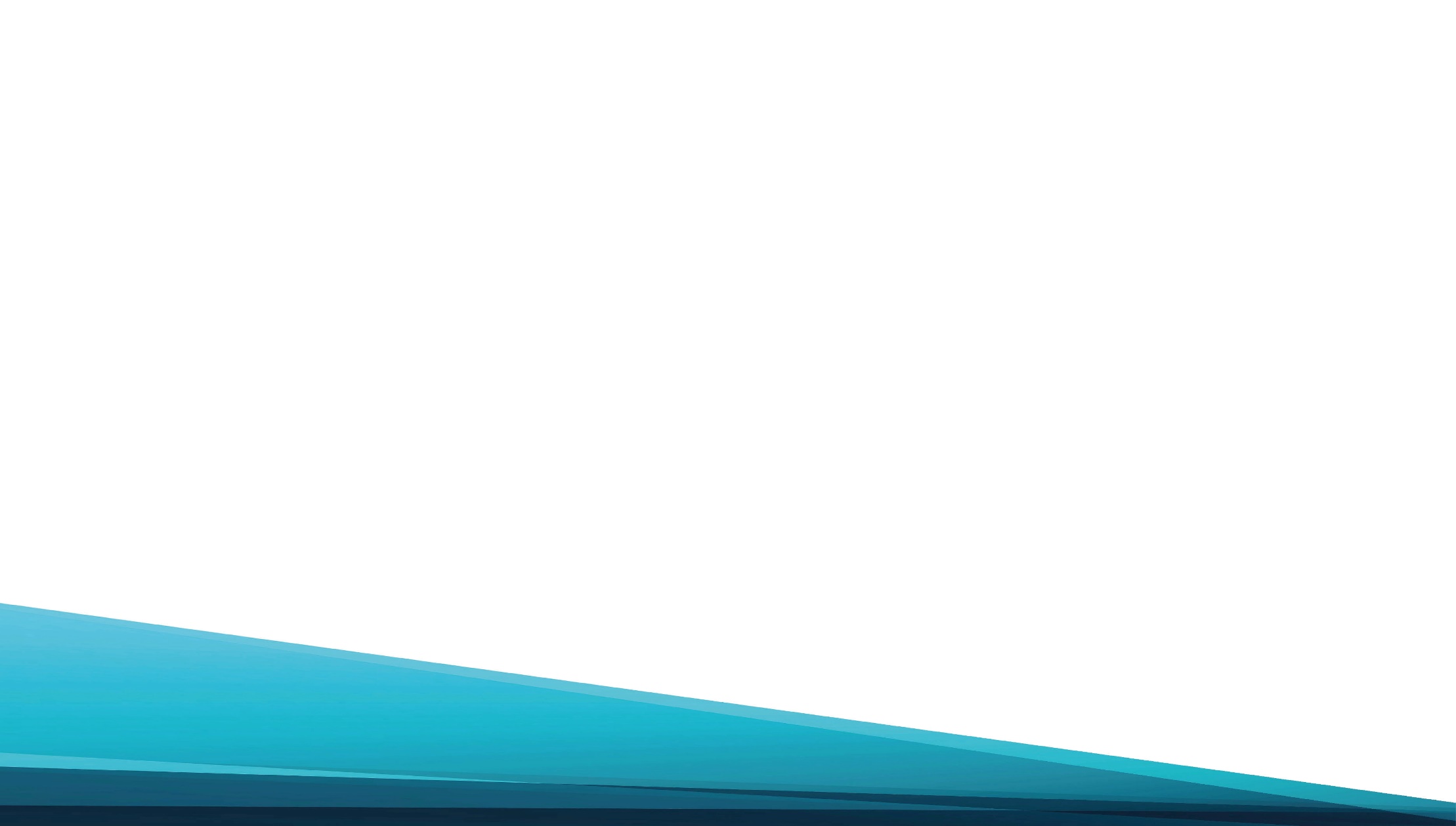 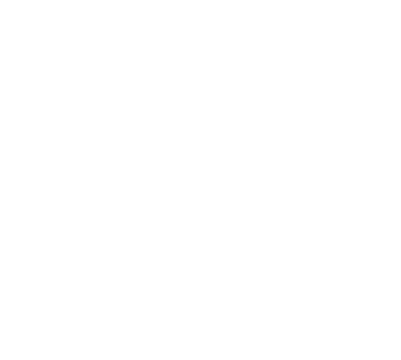 Дух Святой нам даст
Силы, чтоб не отступить,
Скоро мы войдём
В небесный дом!
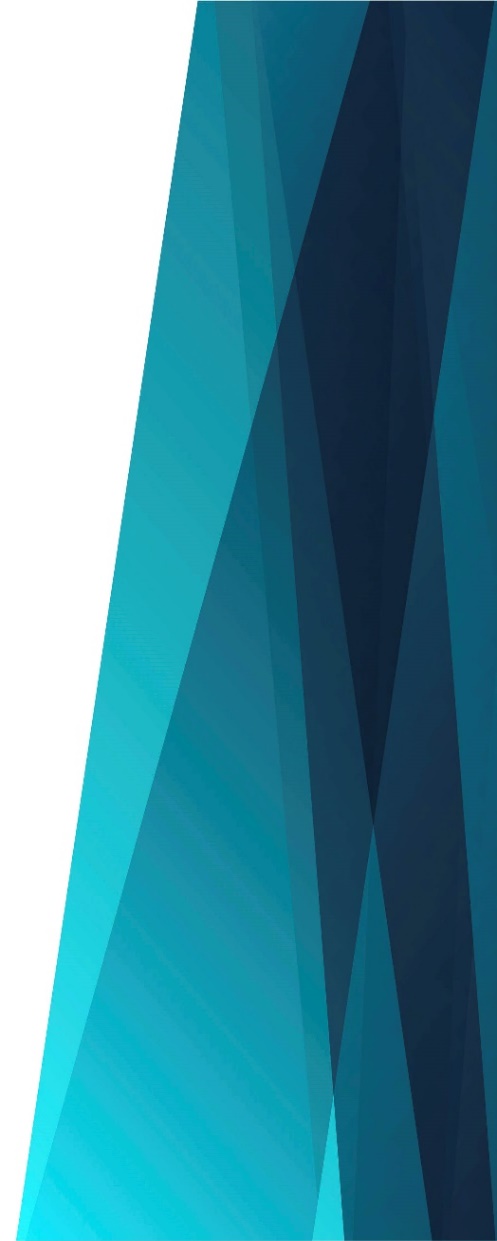 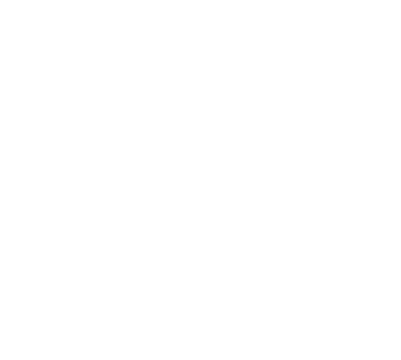 Припев: 
Скоро будем там,
		   (Скоро будем там)
Скоро будем там,
		   (Скоро будем там)
В Царство Божие войдём.
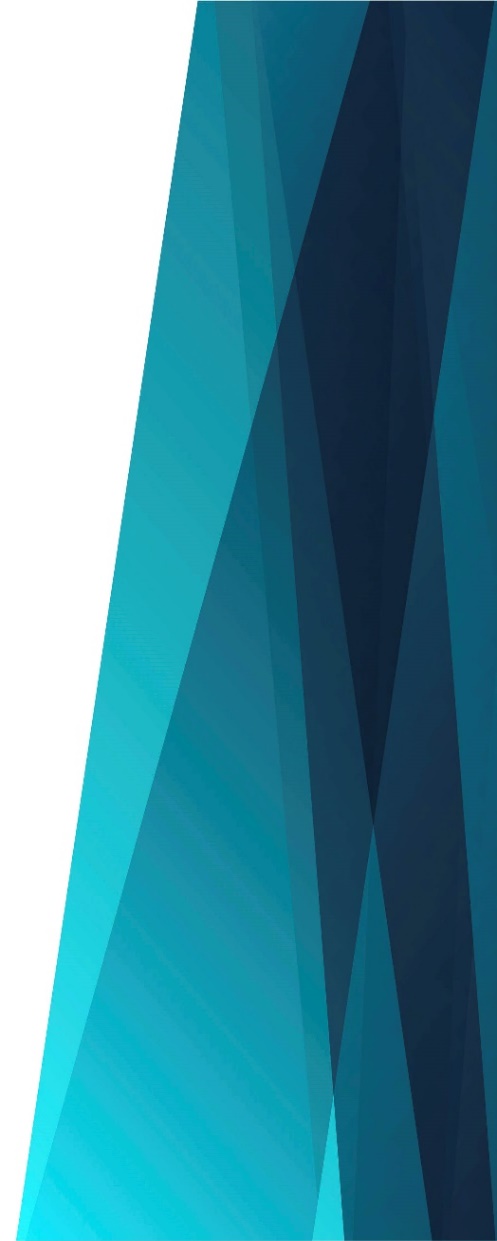 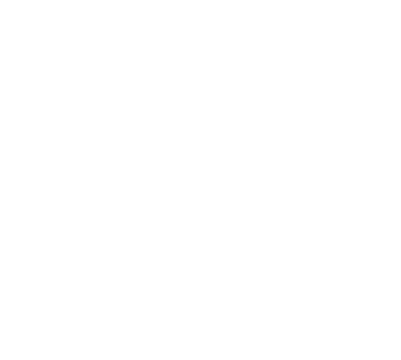 Припев: 
Ночь греха пройдёт,
Солнце вечности
взойдёт,
Скоро мы войдём
В небесный дом!
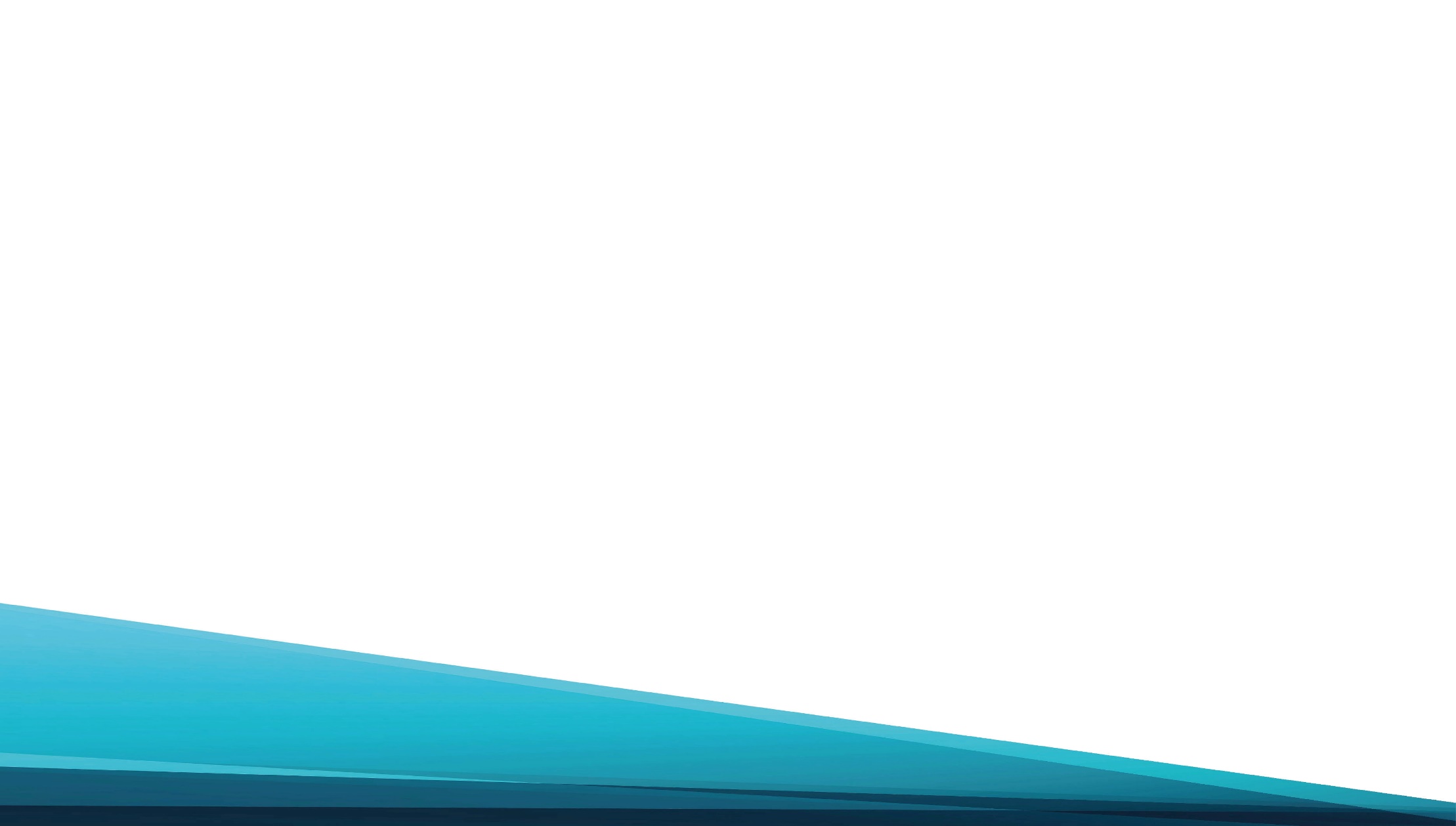 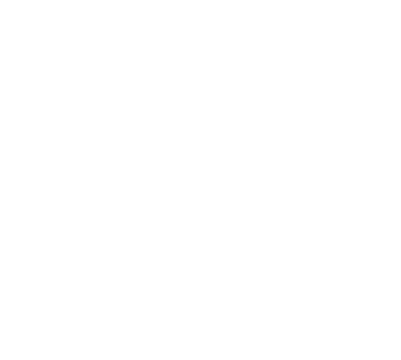 Поддержи друзей,
Ослабевших на пути, —
Скоро мы войдём
В небесный дом!
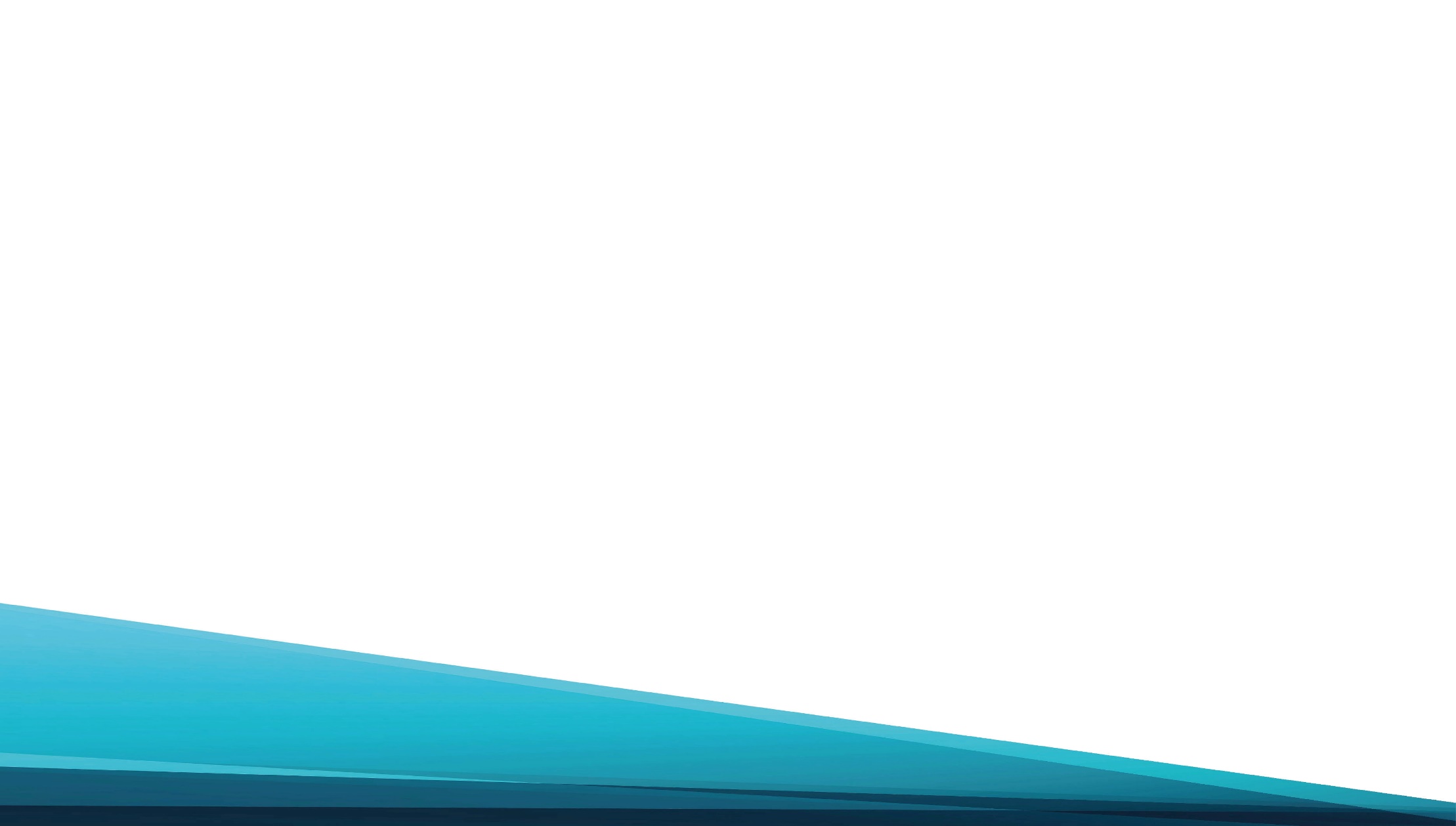 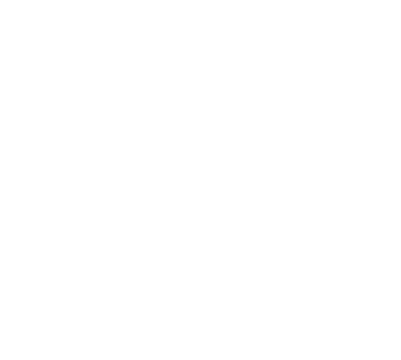 Ближним будем весть
О любви Христа нести,
Скоро мы войдём
В небесный дом!
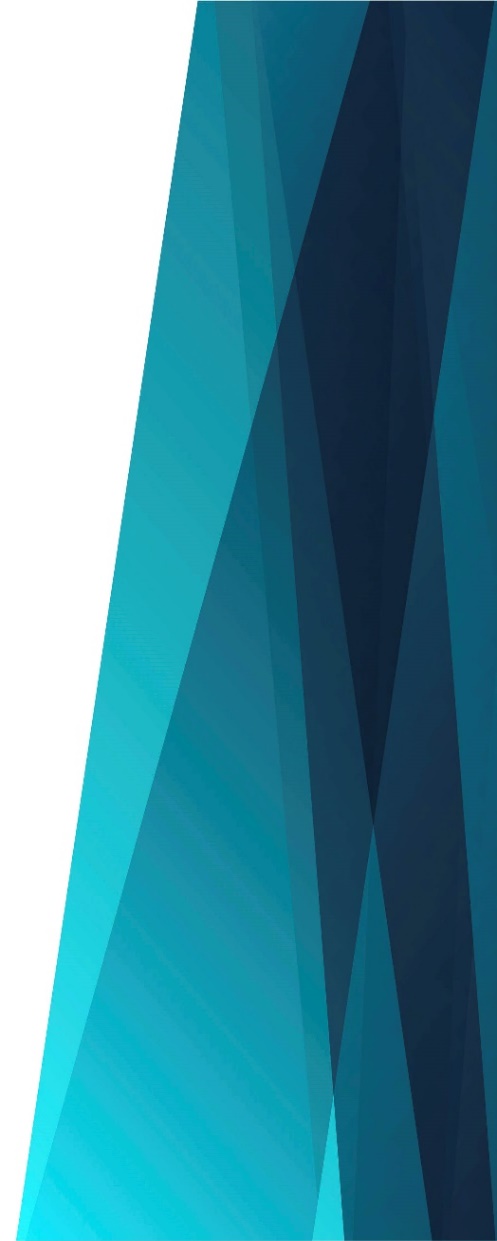 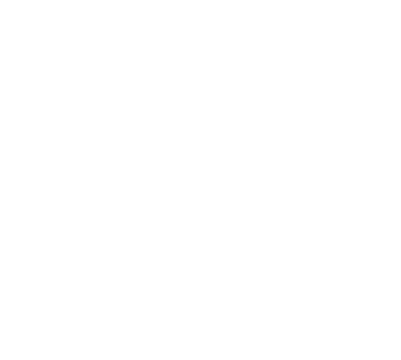 Припев: 
Скоро будем там,
		   (Скоро будем там)
Скоро будем там,
		   (Скоро будем там)
В Царство Божие войдём.
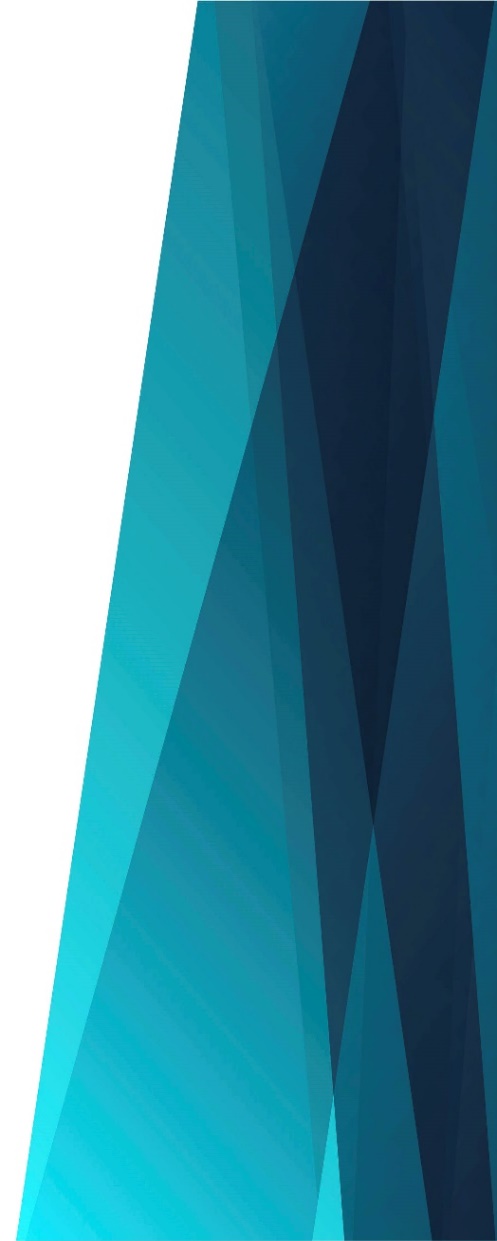 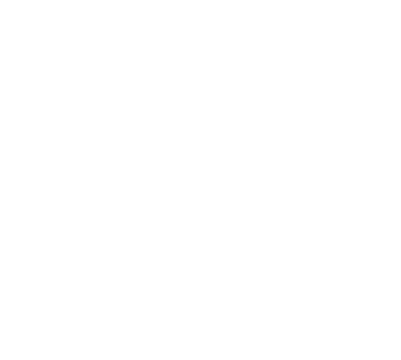 Припев: 
Ночь греха пройдёт,
Солнце вечности
взойдёт,
Скоро мы войдём
В небесный дом!
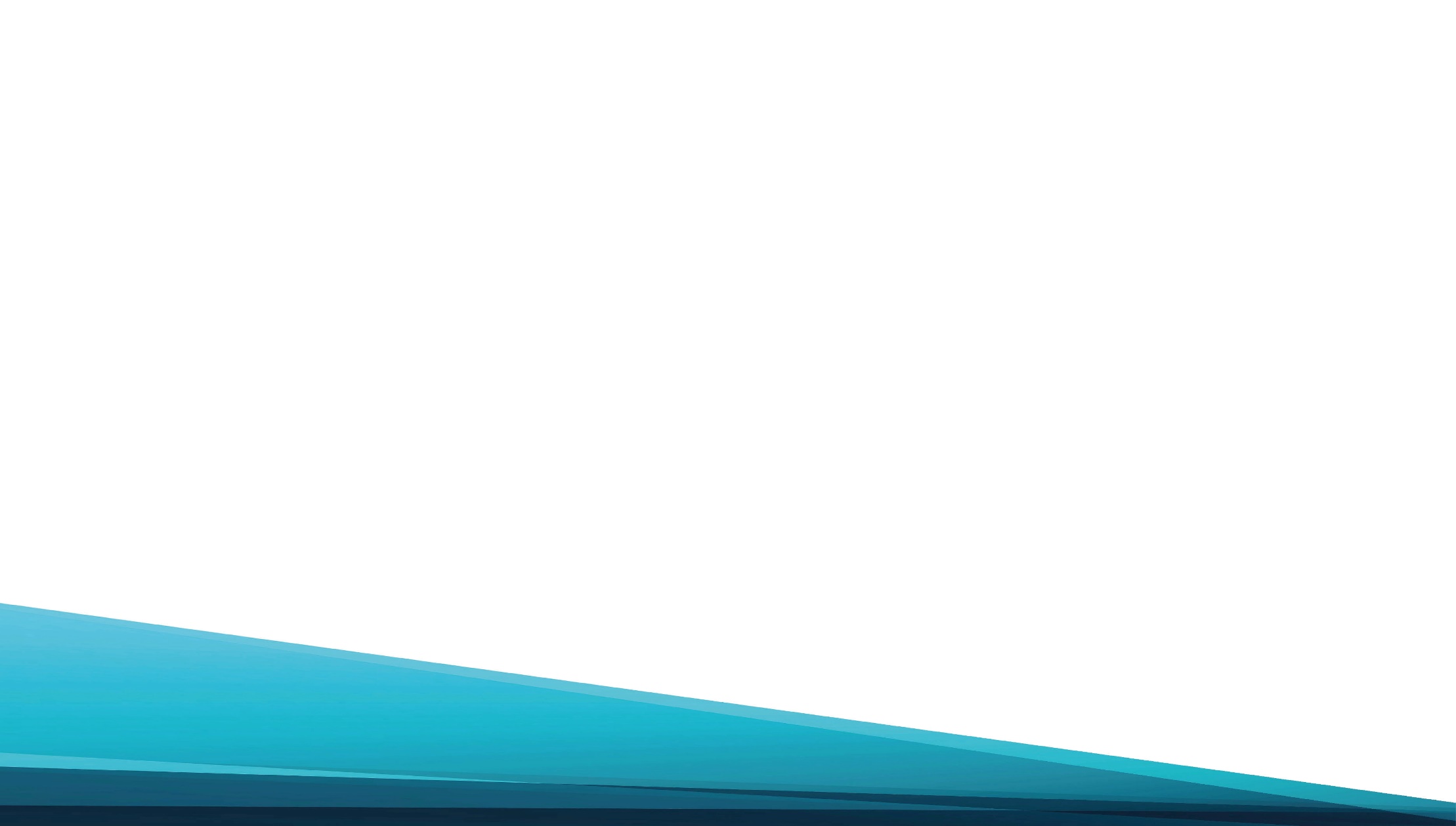 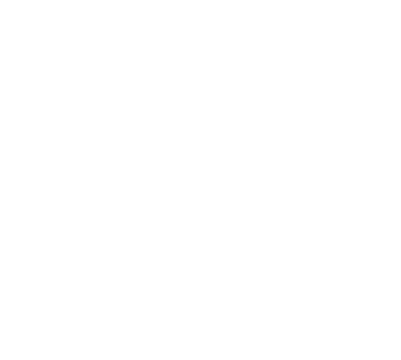 Там нас ждёт Христос,
С Ним мы 
Будем вечно жить,
Скоро мы войдём
В небесный дом!
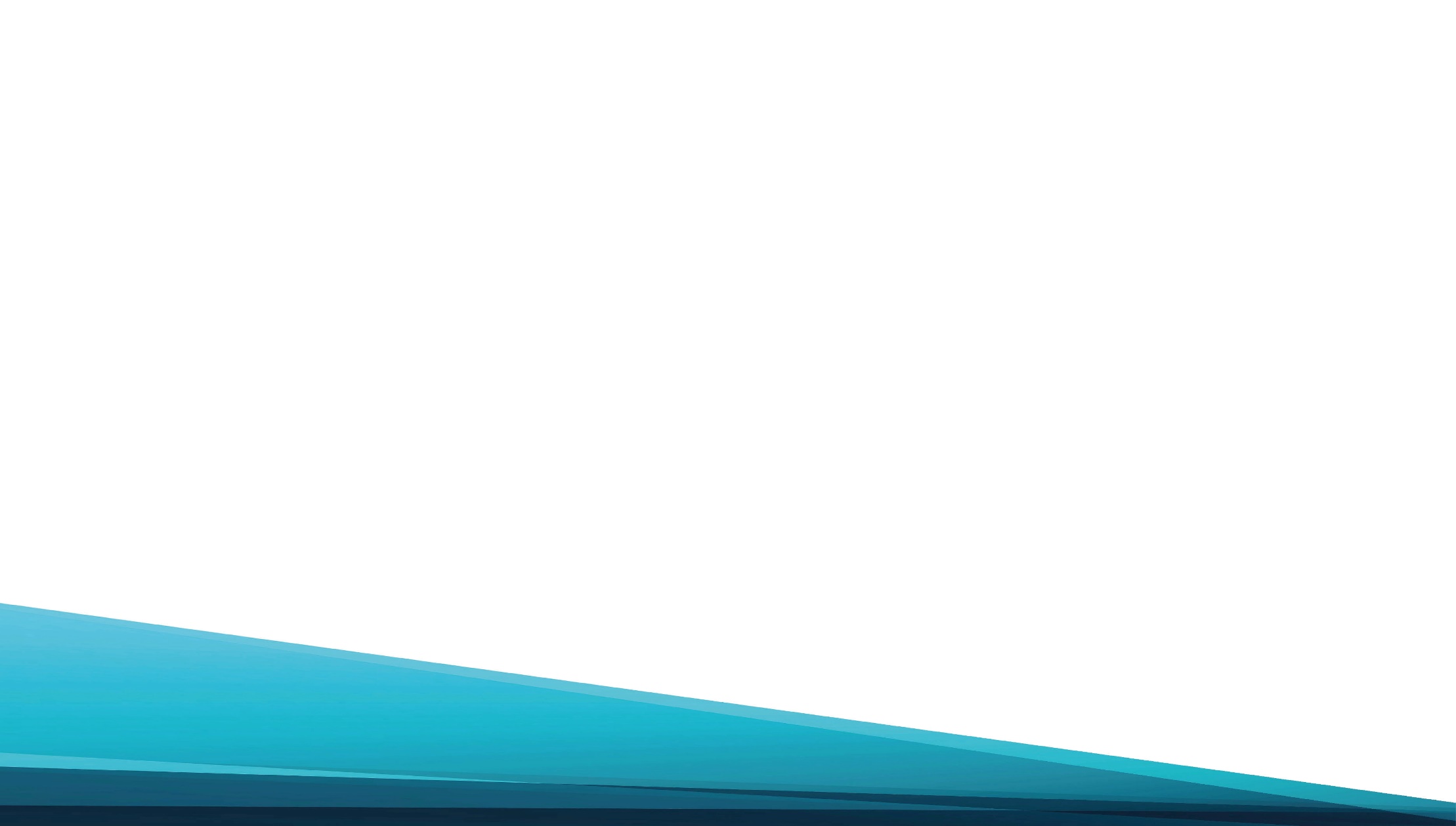 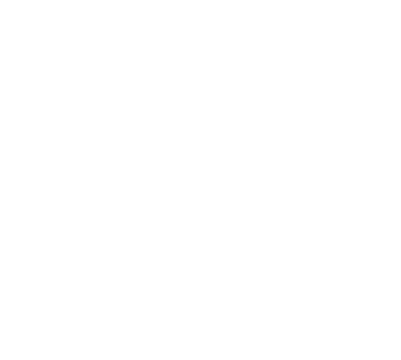 И не сможет зло
Наше счастье омрачить,
Скоро мы войдём
В небесный дом!
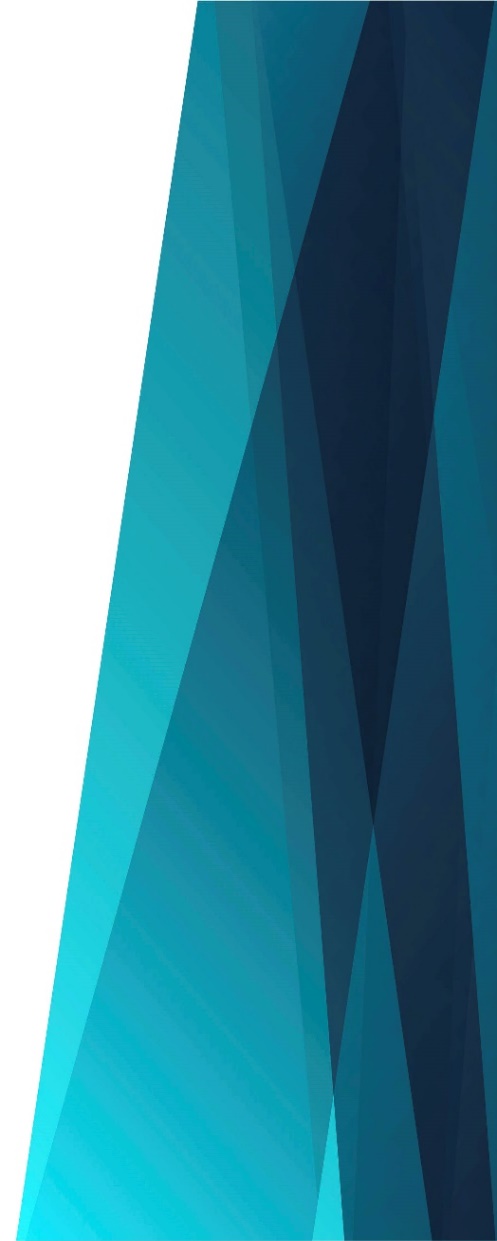 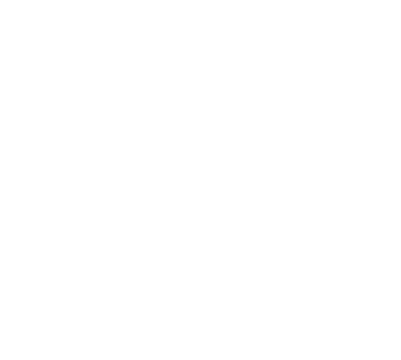 Припев: 
Скоро будем там,
		   (Скоро будем там)
Скоро будем там,
		   (Скоро будем там)
В Царство Божие войдём.
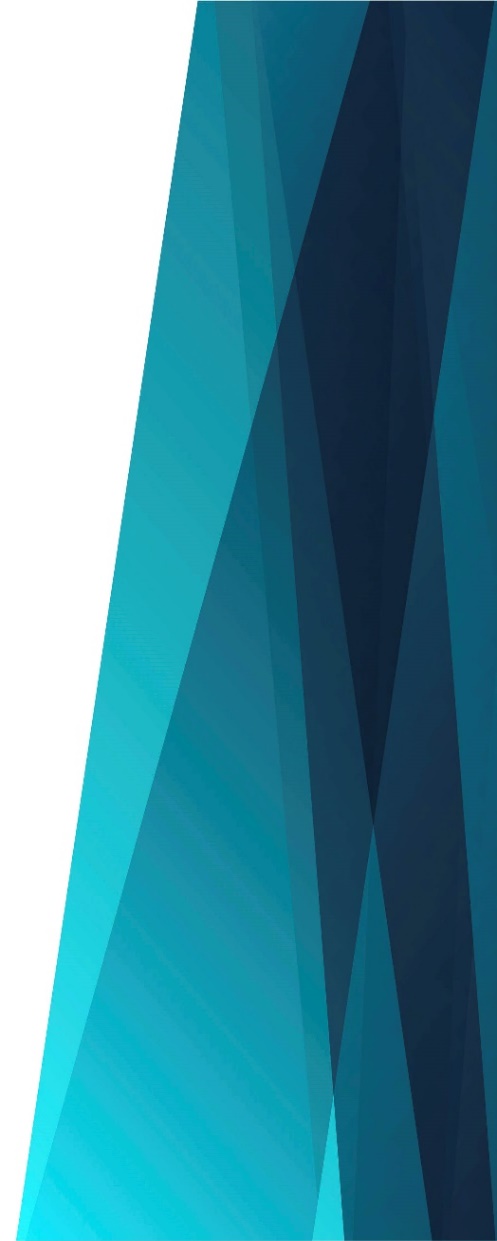 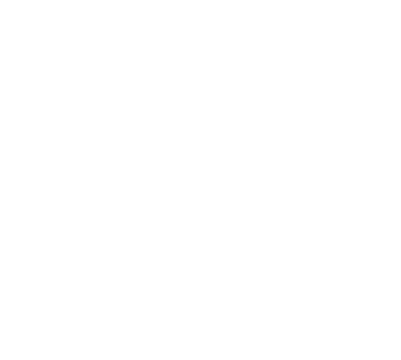 Припев: 
Ночь греха пройдёт,
Солнце вечности
взойдёт,
Скоро мы войдём
В небесный дом!